Moj posao iz snova
Koju srednju školu upisati?
Zadatak
Izradi Powerpoint prezentaciju u kojoj ćeš predstaviti svoje zanimanje iz snova te srednju školu koju želiš upisati
Prezentacija treba sadržavati minimalno 6 slajdova
Prezentaciju možeš snimiti kao MP4 datoteku (video datoteka).
 Treba dodati:
Glazbu ako koristiš školski laptop
Fotografije
Animacije objekata, slika ili teksta
Prijelaze između slajdova 
Ne zaboravi spremiti svoj rad u mapu i potpisati se.
Opis zanimanja:
mogućnost zapošljavanja
opis posla koji osoba svakodnevno obavlja
uspješni ljudi koji se bave tim zanimanjem 
odgovornosti i obveze koje posao zahtjeva 
prednosti koje posao donosi 
zahtjevi (iskustvo, stupanj edukcije, sposobnosti) 
mogućnost napredovanja
gdje se može studirati 	
što u gimnaziji učim, a treba mi za upis ili nastavak studija….
Korisni linkovi
Opis poslova i karijera: 
http://www.karijera.hr/ 

Popis svih studija u RH na platformi za maturante- pretraživanje lokacija studija za određeno područje
https://www.postani-student.hr/Ucilista/Nositelji.aspx
Virtualni sajam poslova
Predstavljanje radova- virtualni sajam poslova
Predstaviti usmeno ukratko zanimanje kojim se želiš baviti ili koje ste opisali
Pokazati video
Odgovarati na pitanja zainteresiranih učenika
Upute za izradu videa iz prezentacije
Načiniti da se slajdovi pomiču automatski u izborniku prijelazi
 u dijelu pomicanje slajdova potvrditi Nakon te postaviti vrijeme
Primijeni na sve


Snimanje:
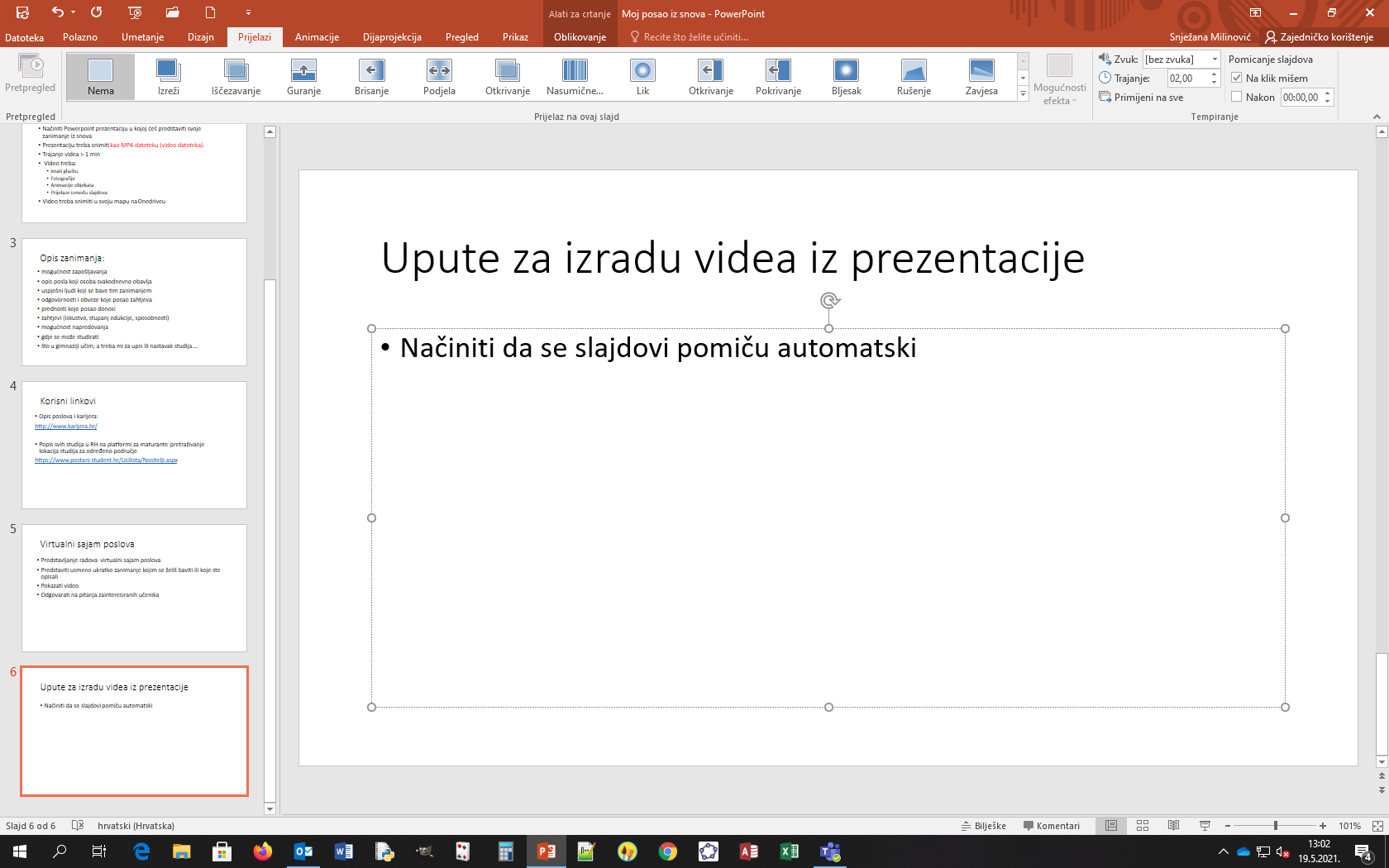 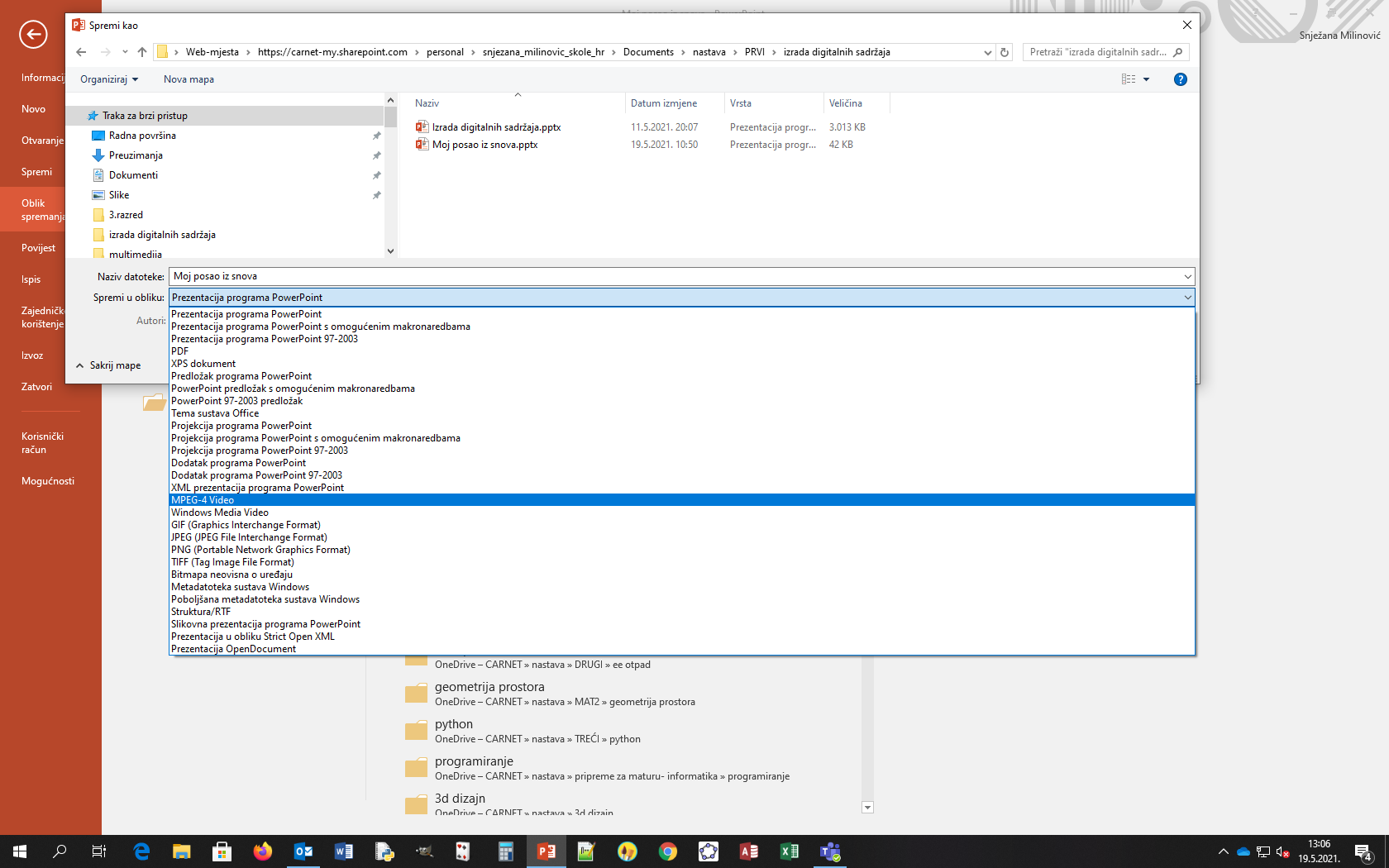